Прогулка в лес                               Проценты                                      5 класс
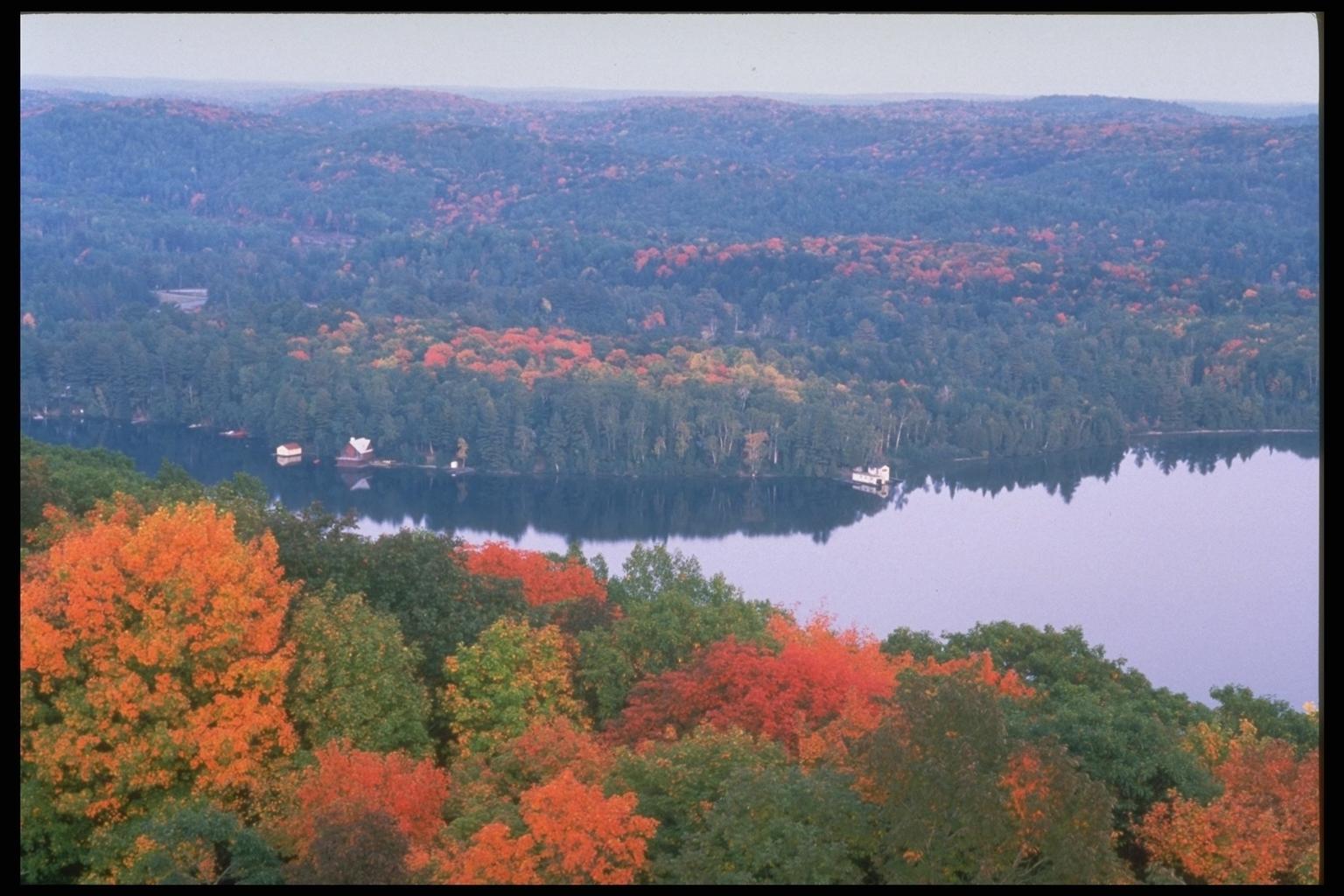 Учитель математики: 
Лебедева Татьяна Алексеевна
Математический диктант
1.Определите, какой процент всей фигуры занят звездочками:
 
 
а)	                                            б)
 
 
 
 
 
 
в)
	                                                    г)
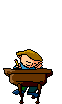 Математический диктант
Найдите: 
а) 50% от 6м.
 б) 20% от 35 дм.
 в) 25% от 32кг.
 г) 10% от 48ц.
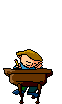 Прогулка в лес
Большую часть земного шара занимает лес
Это дом для зверей, птиц и насекомых.
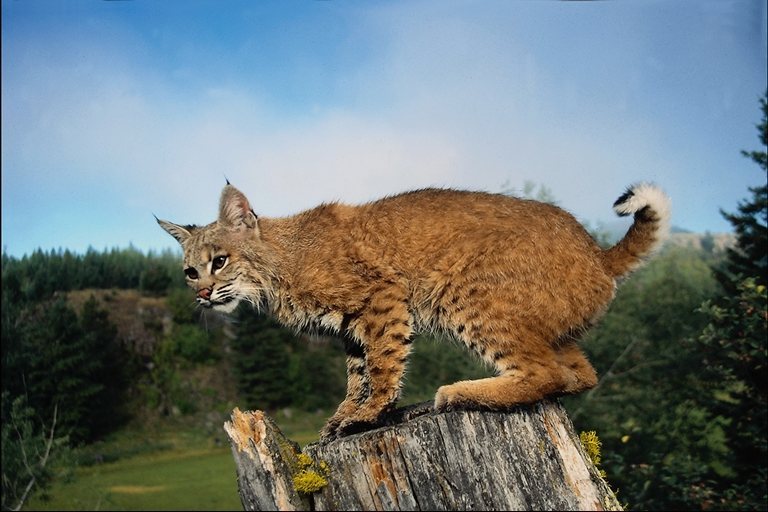 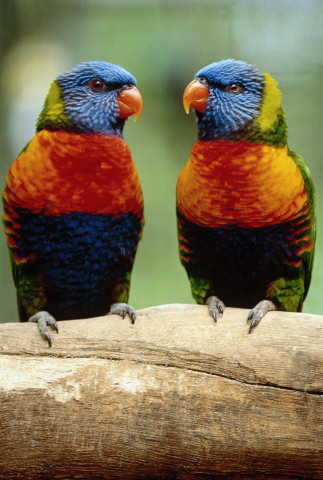 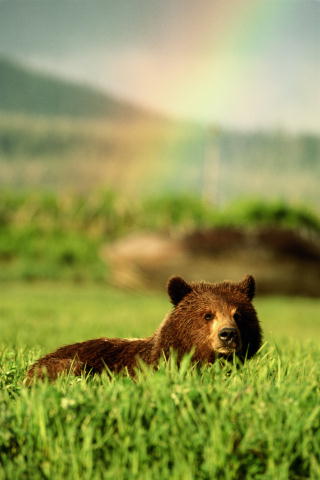 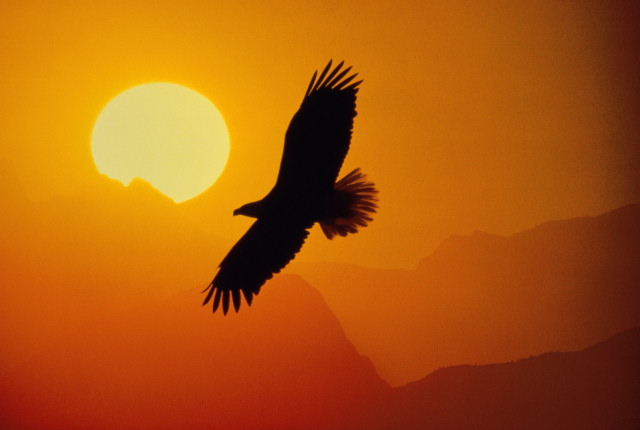 З
Д
Ч
А
А
А
Сколько лет растет дерево?  Если известно, что Мамонтово дерево растет 2500 лет. Найдите, сколько лет растет дуб, если его возраст составляет 40% от возраста Мамонтово дерева. Сосна, если ее возраст составляет 16% от Мамонтово дерева. Груша, если ее возраст составляет 12% от Мамонтово дерева.
Ответ:  1000 лет , 400 лет, 300 лет.
Утро.
Ранним летним утром в лесу еще не жарко. На траве блестит роса. Солнце быстро высушит траву и нагреет воздух
З
Д
Ч
А
А
А
Найдите в процентном отношение скорость мухи и скорость вороны от скорости стрижа  100км/ч, если скорость мухи 25км/ч, а скорость ворона 50 км/ч.
Ответ : 25%, 50%
З
Д
Ч
А
А
А
Как долго живет паук, если его средняя продолжительность жизни составляет 1,2% от продолжительности жизни Мамонтова дерева?
Ответ : 30 лет
З
Д
Ч
А
А
А
Как долго живет паук, если его средняя продолжительность жизни составляет 1,2% от продолжительности жизни Мамонтова дерева?
Ответ : 30 лет
З
Д
Ч
А
А
А
Как долго живет паук, если его средняя продолжительность жизни составляет 1,2% от продолжительности жизни Мамонтова дерева?
Ответ : 30 лет
З
Д
Ч
А
А
А
Масса слона составляет 5т., а масса переносимого им за один раз груза составляет 30% от его  собственного веса. Какой вес может перенести слон за один раз?
Ответ : 1,5 тонн
З
Д
Ч
А
А
А
Какое растение живет дольше и насколько лет: брусника или черника, если 5% возраста брусники составляет 15 %, а 7% возраста черники 21 года?
Ответ:  оба кустарника живут 300 лет
Итог урока
Какое у вас настроение после нашего урока?
Какие выводы вы для себя сделали?
Что узнали нового?
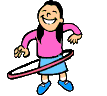 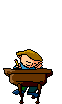 Домашняя работа
п. 40. 
(подготовка к контрольной работе)
Номера ~1580, ~1582, ~ 1583 (б)